Block 2:Aufgabenstellungen zur Robotersprache
Start
Ziel
verboten
mögliche Lösung
Sequenzieller Programmablauf: Aufgabe 1
eine mögliche Lösung Aufgabe 1
EIN DETAIL: Natürlich verwendet der richtige Roboter nicht Schritte als Mass für die Distanz, sondern Motorumdrehungen.
Merke I: Einem Roboter können nacheinander beliebig viele Befehle erteilt werden. Der Roboter erledigt diese Befehle in der gegebenen Reihenfolge. Dies ist ein sequentieller Programmablauf.
Merke II: Da die einfachen Legoroboter keine Orientierungsmöglichkeiten im Raum haben, ist das sehr präzise Festlegen der Startposition (und Orientierung) für jede Aufgabe sehr wichtig, dies im Speziellen bei Fahraufgaben.
Programmablauf mit «Warten»: Aufgabe 2
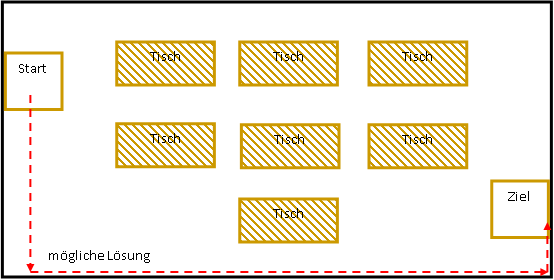 eine mögliche Lösung Aufgabe 2
Wichtig:
„Gehen “ ohne Abbruchbedingung
Funktion „warten“ immer hinter die Funktion „Gehen“ stellen.
Merke: Das Warten ist die einfachste Möglichkeit, den Programmablauf mit Hilfe eines Sensors zu beeinflussen. Erreicht das Programm ein Warten, so wird das vorher eingeschaltete ausgeführt bis es nach Erfüllen der Bedingung wieder ausgeschaltet werden kann.
Programmablauf mit «Schleife»: Aufgabe 3
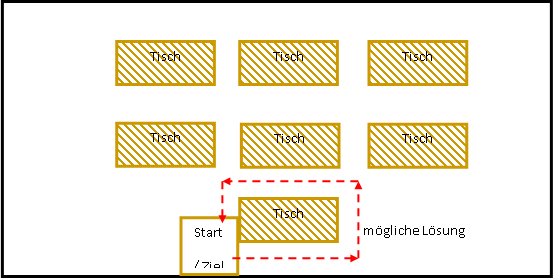 Start/ Ziel
eine mögliche Lösung Aufgabe 3
Wichtig:
Mit Schleifen können Wiederholungen von Befehlssequenzen vermieden
werden.
Merke: Befehle, die mehrfach wiederholt werden müssen, können in einer Schleife programmiert werden. Die Befehle werden so oft wiederholt, bis eine Bedingung erreicht ist. Die Bedingung definiert, ob die Befehlssequenz erneut durchgeführt wird oder ob der sequentielle Programmablauf fortgesetzt wird.
Programmablauf mit «Schalter»: Aufgabe 4
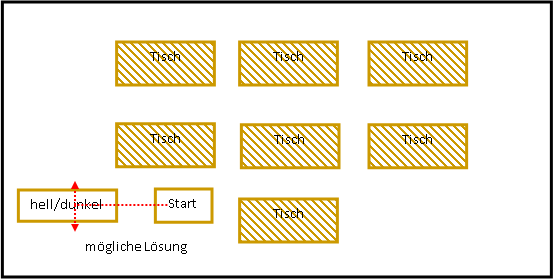 eine mögliche Lösung Aufgabe 4
Merke: Der sogenannte Schalter ist die einfachste Möglichkeit für einen Roboter, eine Entscheidung zu treffen. Nach dem Ausführen des gewählten Programmablaufs wird zum gemeinsamen Programmablauf zurückgekehrt.
Grundwortschatz für das Programmieren eines Roboters
Befehle:
Aktion (Aufnahme/Abspielen, Klang und Anzeige funktionieren genau gleich)
Warten
Schleife
Verzweigung/Weiche

Begriffe:
Sequentieller Programmablauf, Stapel
Bedingung

Die wichtigsten Zusammenhänge:
Die Befehle des Typs Warten und Schalter sind fast immer an die Bedingung eines Sensors gekoppelt.
Mit Hilfe des Befehls vom Typ Schalter können "Entweder-oder-Entscheidungen" getroffen werden.
Mit Hilfe von Schleifen können Befehle zusammengefasst und wiederholt werden, was eine effiziente Programmierung erlaubt.